Understanding and overcoming your procrastination
By: Lasira Nicholson
Introduction
Overview
Importance
The importance of addressing procrastination for personal and academic success
This presentation will cover procrastination project focusing on understanding and overcoming procrastination
Procrastination can lead to missed deadlines, decreased productivity, increased stress, and hindered personal growth. Addressing procrastination is crucial for achieving success in various aspects of life.
Defined Target behavior: Procrastination
Procrastination is a common behavioral pattern characterized by the delay or postponement of tasks that need to be accomplished, typically in favor of more pleasurable or less demanding activities.
- Behavior categorized as a deficit
Procrastination is a deficit behavior involving the delay or avoidance of tasks when action is needed.
Pro’s and Con’s
Pros of Not Changing Behavior
Immediate relief from the stress of discomfort with procrastination.
Temporary enjoyment from engaging in more pleasurable activities.
Cons of Not Changing Behavior
Increased likelihood of missed deadlines or incomplete tasks.
Long-term habituation to procrastination, hindering personal and professional growth.
Short-Term Pros of Changing Behavior
Improved sense of accomplishment and reduced stress from completing tasks on time.
Increased productivity and efficiency in managing time and responsibilities
Short-Term Cons of Changing Behavior
Initial discomfort or resistance to breaking the habit of procrastination.
Need to invest time and effort in developing new habits and strategies.
Long-Term Pros of Changing Behavior
Enhanced career opportunities and academic achievements.
Better overall well-being and mental health.
Long-Term Cons of Changing Behavior
Potential for occasional relapses into old procrastination habits.
Possibility of feeling overwhelmed by increased responsibilities.
Analysis #1: Pros of Not Changing (X), Cons of Changing (X)
Self-Efficacy and Beliefs
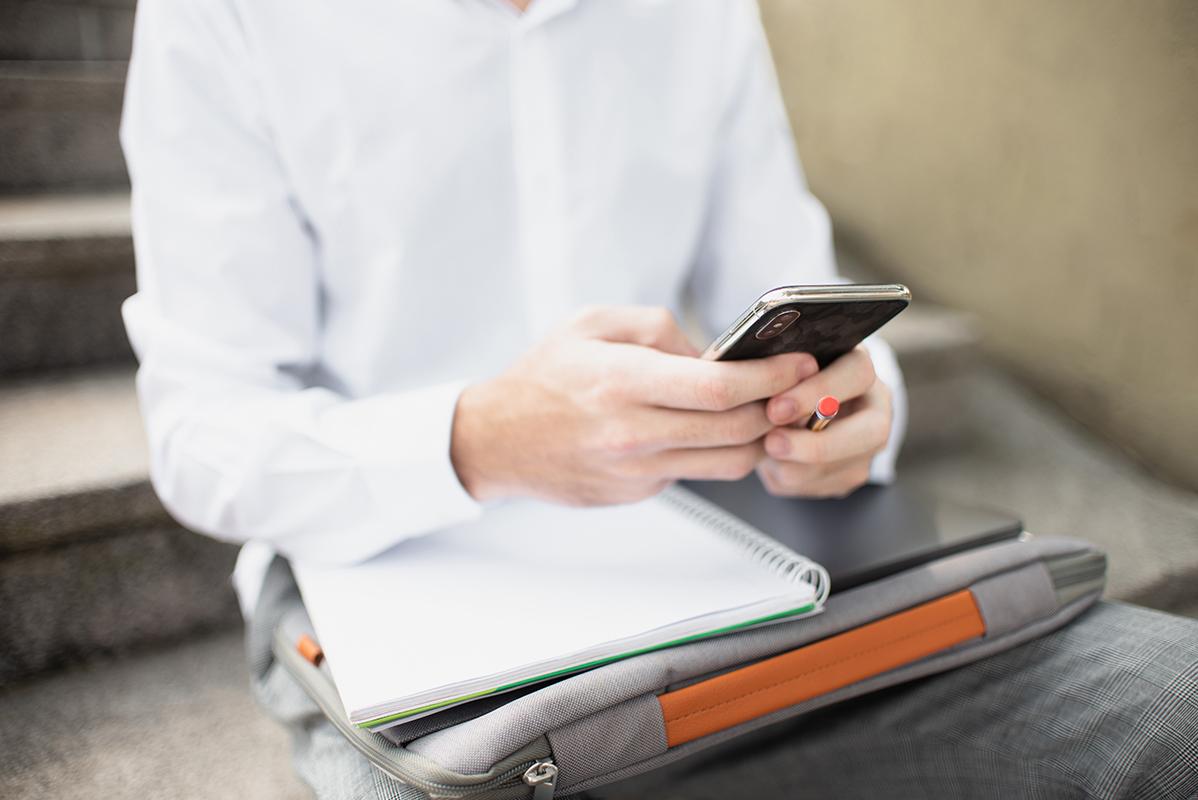 Self-efficacy rating: 7/10
Moderate confidence in changing behavior.
Knowledge: Yes, feel adequately informed.
Establishing a Baseline and Setting Goals
Operationally defined behavior: Procrastination as delaying tasks instead of taking action.
Baseline data collection method
Manual self-observation and self-reporting.
Antecedents, Behavior, Consequences (ABC) charts used for baseline data collection.
Baseline Data Collection
Example entry from baseline data collection:
Antecedents: Feeling overwhelmed by task complexity, environmental distractions such as phone notifications.
Behavior: Engaging in procrastination by scrolling through social media instead of starting the task. Duration: 30 minutes.
Consequences: Positive reinforcement (temporary relief from stress), negative reinforcement (avoidance of discomfort), positive punishment (increase in stress due to wasted time), negative punishment (decrease in productivity).
Planning not to procrastinate
Analysis of antecedents and consequences:
Analysis of antecedents and consequences:
Antecedents: Feeling overwhelmed by task complexity, environmental distractions such as phone notifications.
Consequences: Positive reinforcement (temporary relief from stress), negative reinforcement (avoidance of discomfort), positive punishment (increase in stress due to wasted time), negative punishment (decrease in productivity).
Insights gained from baseline data:
Understanding triggers and reinforcing factors: Recognizing the influence of task complexity and environmental distractions on procrastination behavior.
Intervention Goals
Goal 1: Reduce time spent on non-task-related activities during work periods.
Specific, measurable, achievable, relevant, and time-bound (SMART) goal.
Goal 2: Increase task initiation behavior by implementing a structured approach.
SMART goal setting for behavior change.
Conclusion
Summary of key points covered in the presentation:
Understanding procrastination, analyzing pros and cons, establishing baseline, setting SMART goals.
Encouragement to take  action and implement behavior modification plan:
Emphasize the importance of consistency and commitment to change.
Closing remarks:
Thank the audience for their attention and participation.